Chapter 8:  Main Memory
Chapter 8:  Memory Management
Background
Swapping 
Contiguous Memory Allocation
Paging
Structure of the Page Table
Segmentation
Example: The Intel Pentium
Objectives
To provide a detailed description of various ways of organizing memory hardware

To discuss various memory-management techniques, including paging and segmentation

To provide a detailed description of the Intel Pentium, which supports both pure segmentation and segmentation with paging
Background
Program must be brought (from disk)  into memory and placed within a process for it to be run

Main memory and registers are only storage CPU can access directly

Memory unit only sees a stream of addresses + read requests, or address + data and write requests

Register access in one CPU clock (or less)

Main memory can take many cycles

Cache sits between main memory and CPU registers

Protection of memory required to ensure correct operation
Base and Limit Registers
A pair of base and limit registers define the logical address space
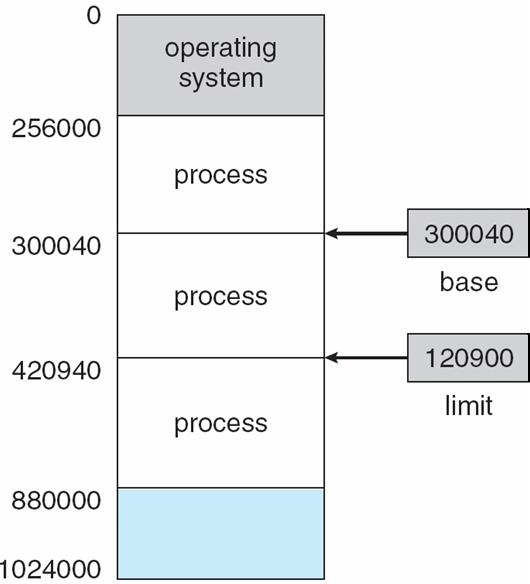 Hardware Address Protection with Base and Limit Registers
Address Binding
Inconvenient to have first user process physical address always at 0000 
How can it not be?
Further, addresses represented in different ways at different stages of a program’s life
Source code addresses usually symbolic
Compiled code addresses bind to relocatable addresses
i.e. “14 bytes from beginning of this module”
Linker or loader will bind relocatable addresses to absolute addresses
i.e. 74014
Each binding maps one address space to another
Binding of Instructions and Data to Memory
Address binding of instructions and data to memory addresses can happen at three different stages
Compile time:  If memory location known a priori, absolute code can be generated; must recompile code if starting location changes
Load time:  Must generate relocatable code if memory location is not known at compile time
Execution time:  Binding delayed until run time if the process can be moved during its execution from one memory segment to another
Need hardware support for address maps (e.g., base and limit registers)
Multistep Processing of a User Program
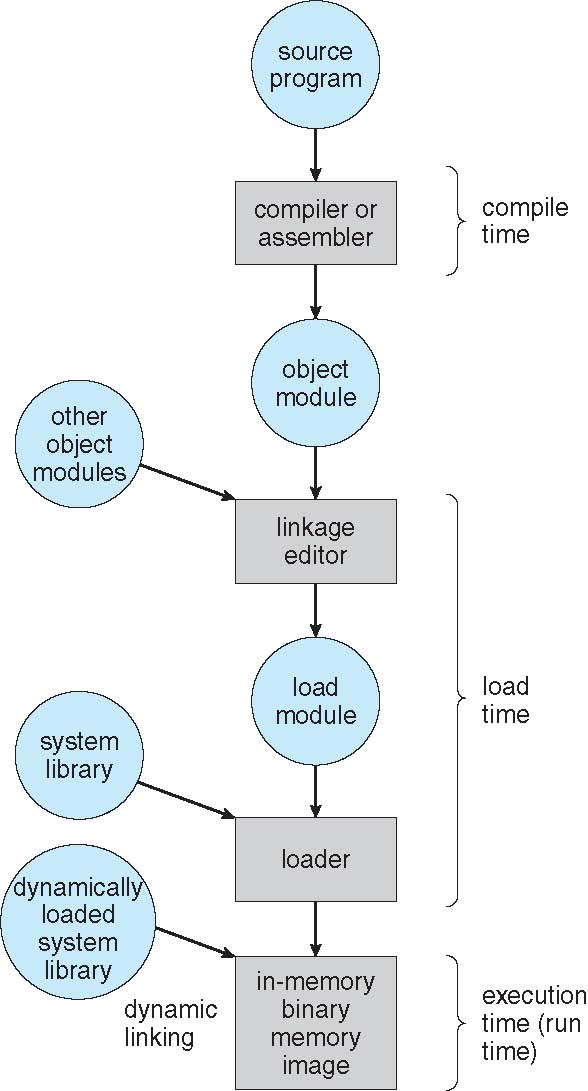 Logical vs. Physical Address Space
The concept of a logical address space that is bound to a separate physical address space is central to proper memory management
Logical address – generated by the CPU; also referred to as virtual address
Physical address – address seen by the memory unit

Logical and physical addresses are the same in compile-time and load-time address-binding schemes; logical (virtual) and physical addresses differ in execution-time address-binding scheme
Logical address space is the set of all logical addresses generated by a program
Physical address space is the set of all physical addresses generated by a program
Memory-Management Unit (MMU)
Hardware device that at run time maps virtual to physical address

Many methods possible, covered in the rest of this chapter
To start, consider simple scheme where the value in the relocation register is added to every address generated by a user process at the time it is sent to memory
Base register now called relocation register
MS-DOS on Intel 80x86 used 4 relocation registers

The user program deals with logical addresses; it never sees the real physical addresses
Execution-time binding occurs when reference is made to location in memory
Logical address bound to physical addresses
Dynamic relocation using a relocation register
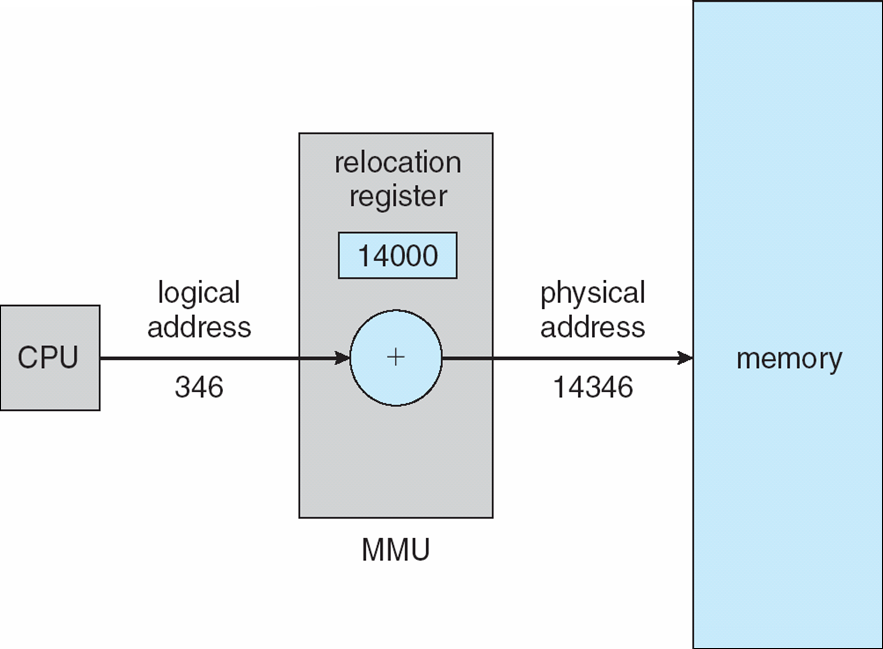 Dynamic Loading
Routine is not loaded until it is called

Better memory-space utilization; unused routine is never loaded

All routines kept on disk in relocatable load format

Useful when large amounts of code are needed to handle infrequently occurring cases

No special support from the operating system is required
Implemented through program design
OS can help by providing libraries to implement dynamic loading
Dynamic Linking
Static linking – system libraries and program code combined by the loader into the binary program image
Dynamic linking –linking postponed until execution time
Small piece of code, stub, used to locate the appropriate memory-resident library routine
Stub replaces itself with the address of the routine, and executes the routine
Operating system checks if routine is in processes’ memory address
If not in address space, add to address space
Dynamic linking is particularly useful for libraries
System also known as shared libraries
Consider applicability to patching system libraries
Versioning may be needed
Swapping
A process can be swapped temporarily out of memory to a backing store, and then brought back into memory for continued execution
Total physical memory space of processes can exceed physical memory
Backing store – fast disk large enough to accommodate copies of all memory images for all users; must provide direct access to these memory images
Roll out, roll in – swapping variant used for priority-based scheduling algorithms; lower-priority process is swapped out so higher-priority process can be loaded and executed
Major part of swap time is transfer time; total transfer time is directly proportional to the amount of memory swapped
System maintains a ready queue of ready-to-run processes which have memory images on disk
Does the swapped out process need to swap back in to same physical addresses?
Depends on address binding method
Plus consider pending I/O to / from process memory space
Modified versions of swapping are found on many systems (i.e., UNIX, Linux, and Windows)
Swapping normally disabled
Started if more than threshold amount of memory allocated
Disabled again once memory demand reduced below threshold
Schematic View of Swapping
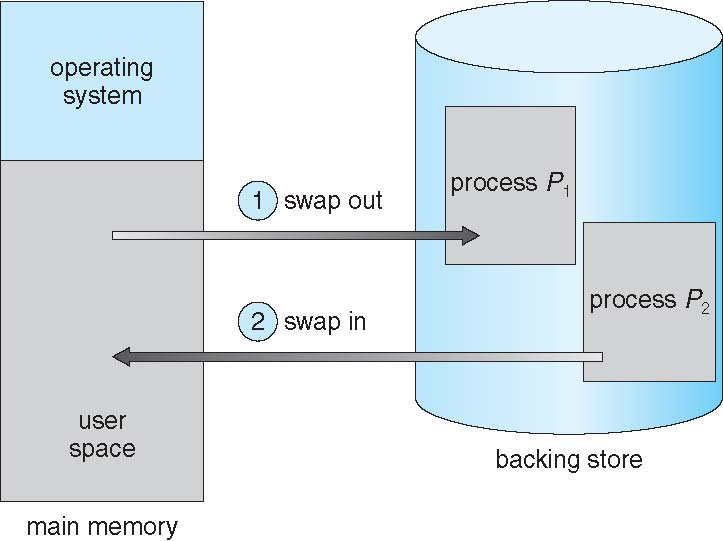 Context Switch Time including Swapping
If next processes to be put on CPU is not in memory, need to swap out a process and swap in target process
Context switch time can then be very high
100MB process swapping to hard disk with transfer rate of 50MB/sec
Plus disk latency of 8 ms
Swap out time of 2008 ms
Plus swap in of same sized process
Total context switch swapping component time of 4016ms (> 4 seconds)
Can reduce if reduce size of memory swapped – by knowing how much memory really being used
System calls to inform OS of memory use via request memory and release memory
Contiguous Allocation
Main memory usually into two partitions:
Resident operating system, usually held in low memory with interrupt vector
User processes then held in high memory
Each process contained in single contiguous section of memory

Relocation registers used to protect user processes from each other, and from changing operating-system code and data
Base register contains value of smallest physical address
Limit register contains range of logical addresses – each logical address must be less than the limit register 
MMU maps logical address dynamically
Can then allow actions such as kernel code being transient and kernel changing size
Hardware Support for Relocation and Limit Registers
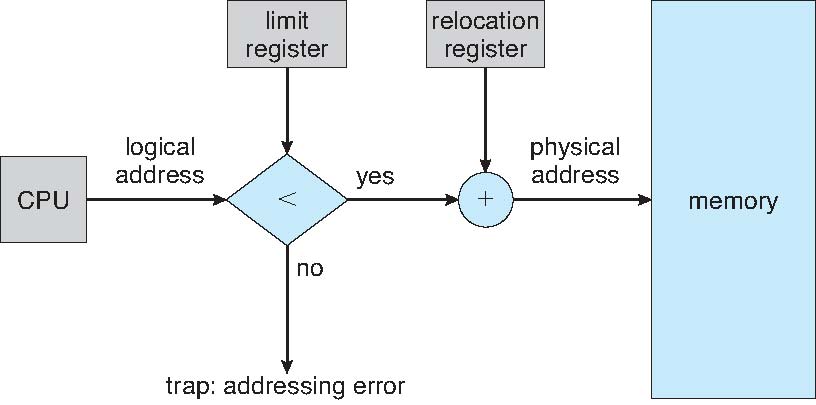 Contiguous Allocation (Cont.)
Multiple-partition allocation
Degree of multiprogramming limited by number of partitions
Hole – block of available memory; holes of various size are scattered throughout memory
When a process arrives, it is allocated memory from a hole large enough to accommodate it
Process exiting frees its partition, adjacent free partitions combined
Operating system maintains information about:a) allocated partitions    b) free partitions (hole)
OS
OS
OS
OS
process 5
process 5
process 5
process 5
process 9
process 9
process 8
process 10
process 2
process 2
process 2
process 2
Dynamic Storage-Allocation Problem
How to satisfy a request of size n from a list of free holes?
First-fit:  Allocate the first hole that is big enough

Best-fit:  Allocate the smallest hole that is big enough; must search entire list, unless ordered by size  
Produces the smallest leftover hole

Worst-fit:  Allocate the largest hole; must also search entire list  
Produces the largest leftover hole
First-fit and best-fit better than worst-fit in terms of speed and storage utilization
Fragmentation
External Fragmentation – total memory space exists to satisfy a request, but it is not contiguous

Internal Fragmentation – allocated memory may be slightly larger than requested memory; this size difference is memory internal to a partition, but not being used

First fit analysis reveals that given N blocks allocated, 0.5 N blocks lost to fragmentation
1/3 may be unusable -> 50-percent rule
Fragmentation (Cont.)
Reduce external fragmentation by compaction
Shuffle memory contents to place all free memory together in one large block
Compaction is possible only if relocation is dynamic, and is done at execution time
I/O problem
Latch job in memory while it is involved in I/O
Do I/O only into OS buffers

Now consider that backing store has same fragmentation problems
Paging
Physical  address space of a process can be noncontiguous; process is allocated physical memory whenever the latter is available

Divide physical memory into fixed-sized blocks called frames
Size is power of 2, between 512 bytes and 16 Mbytes

Divide logical memory into blocks of same size called pages

Keep track of all free frames

To run a program of size N pages, need to find N free frames and load program

Set up a page table to translate logical to physical addresses

Backing store likewise split into pages

Still have Internal fragmentation
Address Translation Scheme
Address generated by CPU is divided into:
Page number (p) – used as an index into a page table which contains base address of each page in physical memory
Page offset (d) – combined with base address to define the physical memory address that is sent to the memory unit







For given logical address space 2m and page size 2n
page offset
page number
p
d
m - n
n
Paging Hardware
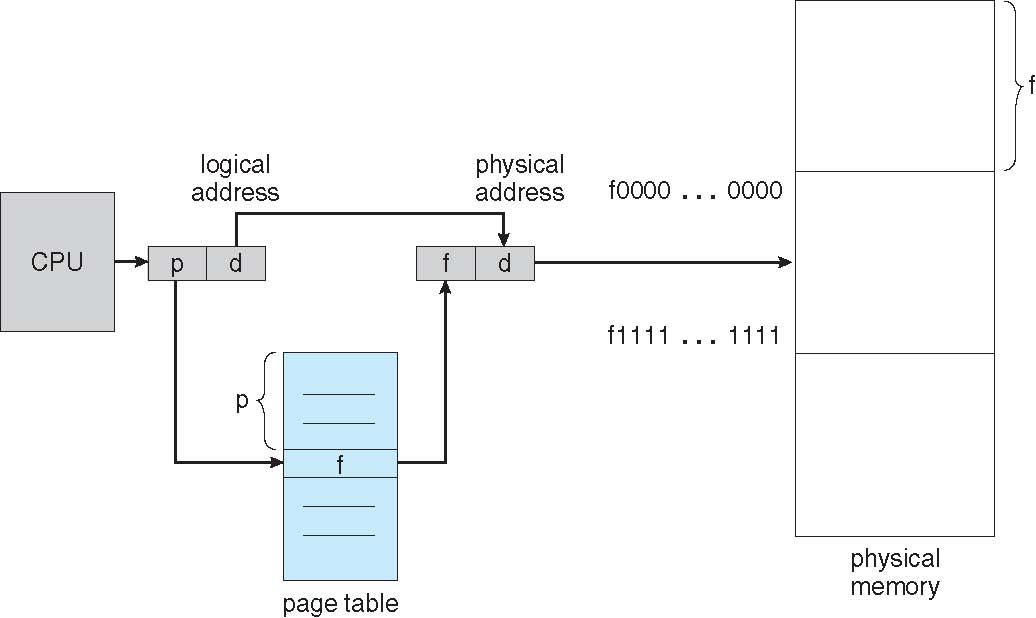 Paging Model of Logical and Physical Memory
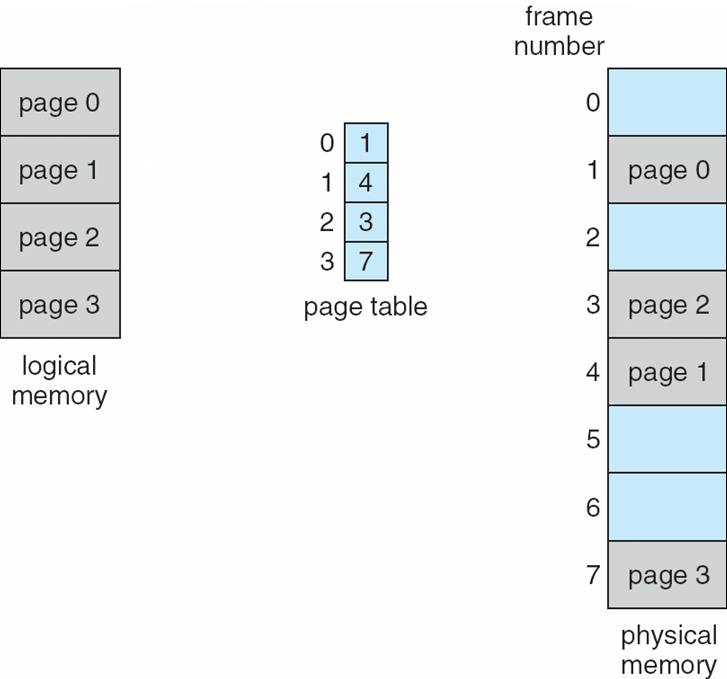 Paging Example
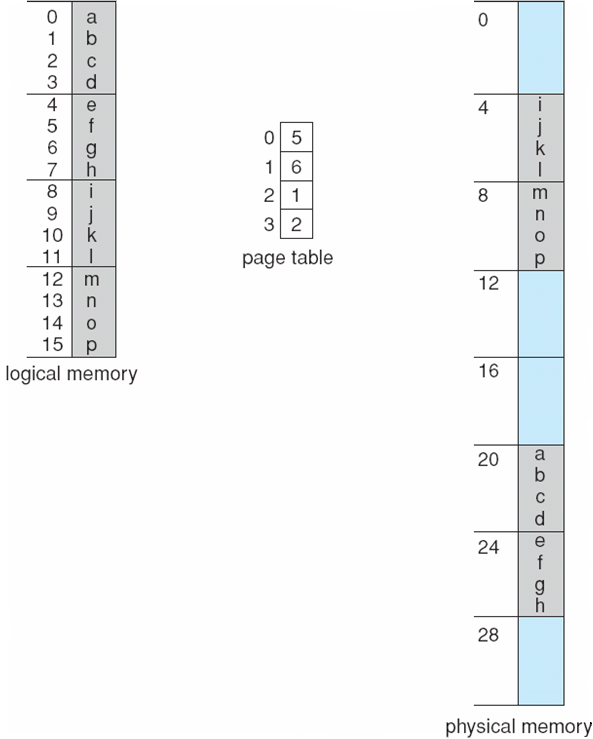 n=2 and m=4   32-byte memory and 4-byte pages
Paging (Cont.)
Calculating internal fragmentation
Page size = 2,048 bytes
Process size = 72,766 bytes
35 pages + 1,086 bytes
Internal fragmentation of 2,048 - 1,086 = 962 bytes
Worst case fragmentation = 1 frame – 1 byte
On average fragmentation = 1 / 2 frame size
So small frame sizes desirable?
But each page table entry takes memory to track
Page sizes growing over time
Solaris supports two page sizes – 8 KB and 4 MB
Process view and physical memory now very different
By implementation process can only access its own memory
Free Frames
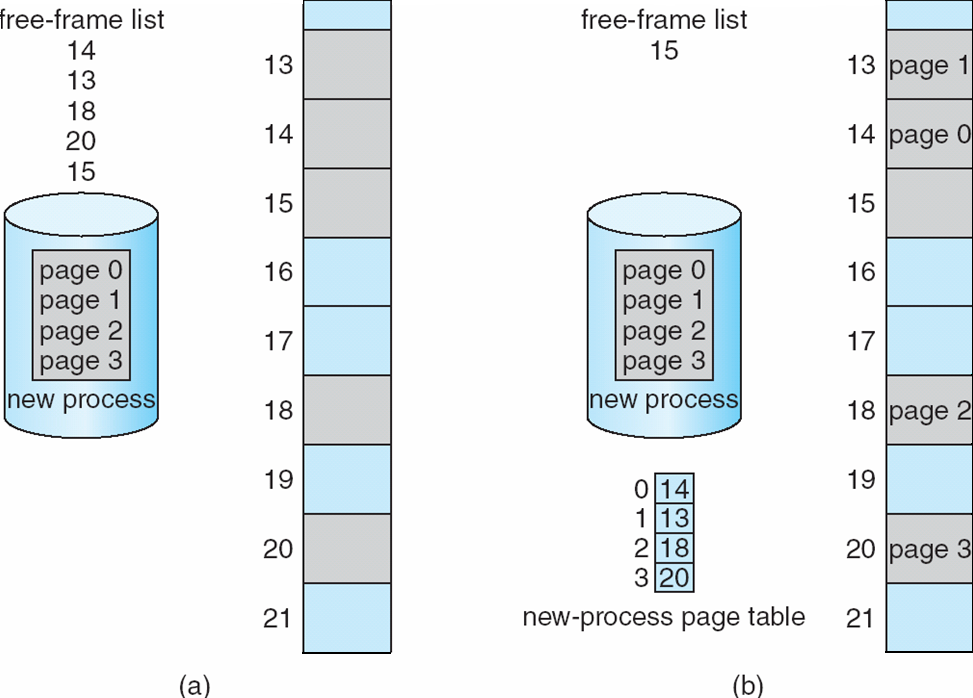 After allocation
Before allocation
Implementation of Page Table
Page table is kept in main memory

Page-table base register (PTBR) points to the page table

Page-table length register (PTLR) indicates size of the page table

In this scheme every data/instruction access requires two memory accesses
One for the page table and one for the data / instruction

The two memory access problem can be solved by the use of a special fast-lookup hardware cache called associative memory or translation look-aside buffers (TLBs)

Some TLBs store address-space identifiers (ASIDs) in each TLB entry – uniquely identifies each process to provide address-space protection for that process
Otherwise need to flush at every context switch

TLBs typically small (64 to 1,024 entries)

On a TLB miss, value is loaded into the TLB for faster access next time
Replacement policies must be considered
Some entries can be wired down for permanent fast access
Associative Memory
Associative memory – parallel search 





	

Address translation (p, d)
If p is in associative register, get frame # out
Otherwise get frame # from page table in memory
Page #
Frame #
Paging Hardware With TLB
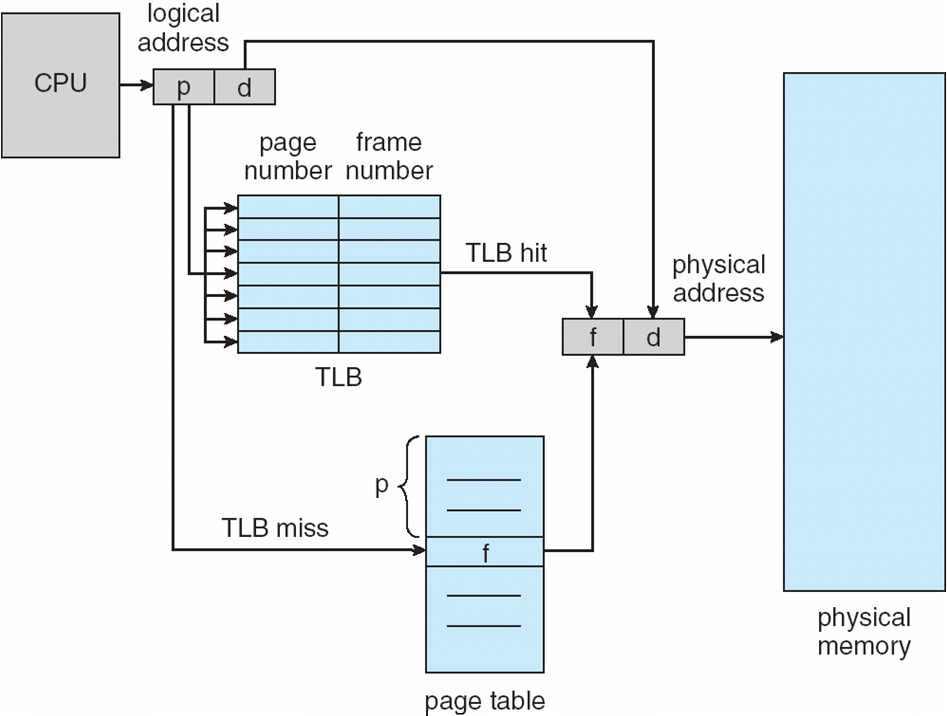 Effective Access Time
Associative Lookup =  time unit
Can be < 10% of memory access time

Hit ratio = 
Hit ratio – percentage of times that a page number is found in the associative registers; ratio related to number of associative registers

Consider  = 80%,  = 20ns for TLB search, 100ns for memory access

Effective Access Time (EAT)
		EAT = (1 + )  + (2 + )(1 – )
			= 2 +  – 

 Consider  = 80%,  = 20ns for TLB search, 100ns for memory access
EAT = 0.80 x 120 + 0.20 x 220 = 140ns

Consider slower memory but better hit ratio ->   = 98%,  = 20ns for TLB search, 140ns for memory access
EAT = 0.98 x 160 + 0.02 x 300 = 162.8ns
Memory Protection
Memory protection implemented by associating protection bit with each frame to indicate if read-only or read-write access is allowed
Can also add more bits to indicate page execute-only, and so on
Valid-invalid bit attached to each entry in the page table:
“valid” indicates that the associated page is in the process’ logical address space, and is thus a legal page
“invalid” indicates that the page is not in the process’ logical address space
Or use PTLR

Any violations result in a trap to the kernel
Valid (v) or Invalid (i) Bit In A Page Table
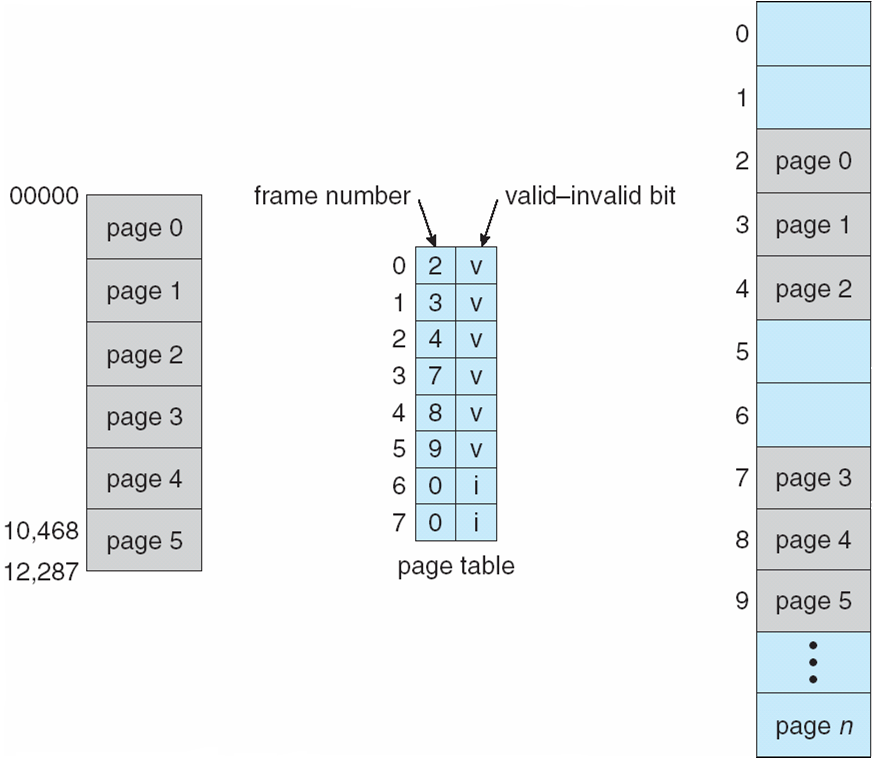 Shared Pages
Shared code
One copy of read-only (reentrant) code shared among processes (i.e., text editors, compilers, window systems)
Similar to multiple threads sharing the same process space
Also useful for interprocess communication if sharing of read-write pages is allowed

Private code and data 
Each process keeps a separate copy of the code and data
The pages for the private code and data can appear anywhere in the logical address space
Shared Pages Example
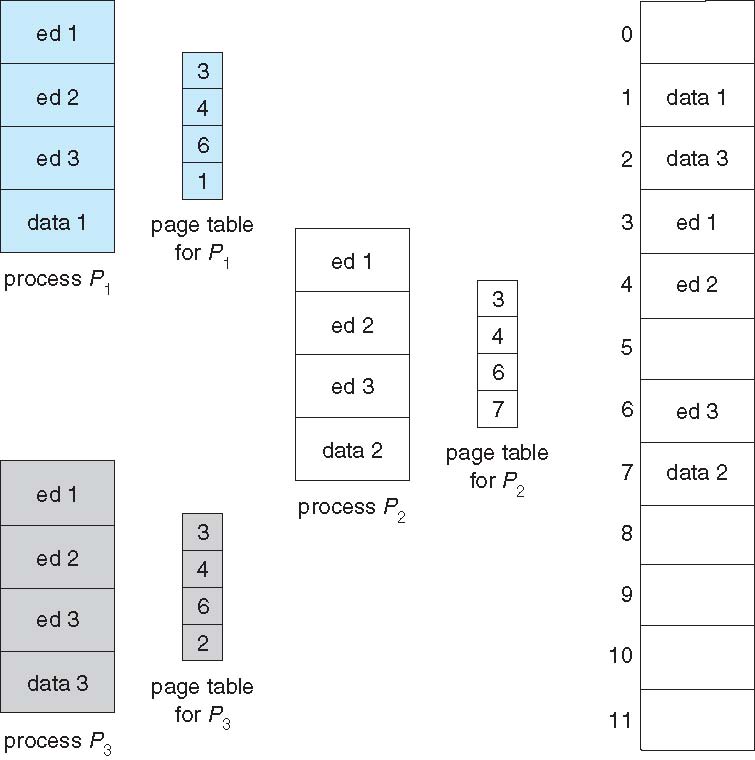 Structure of the Page Table
Memory structures for paging can get huge using straight-forward methods
Consider a 32-bit logical address space as on modern computers
Page size of 4 KB (212)
Page table would have 1 million entries (232 / 212)
If each entry is 4 bytes -> 4 MB of physical address space / memory for page table alone
That amount of memory used to cost a lot
Don’t want to allocate that contiguously in main memory


Hierarchical Paging

Hashed Page Tables

Inverted Page Tables
Hierarchical Page Tables
Break up the logical address space into multiple page tables

A simple technique is a two-level page table

We then page the page table
Two-Level Page-Table Scheme
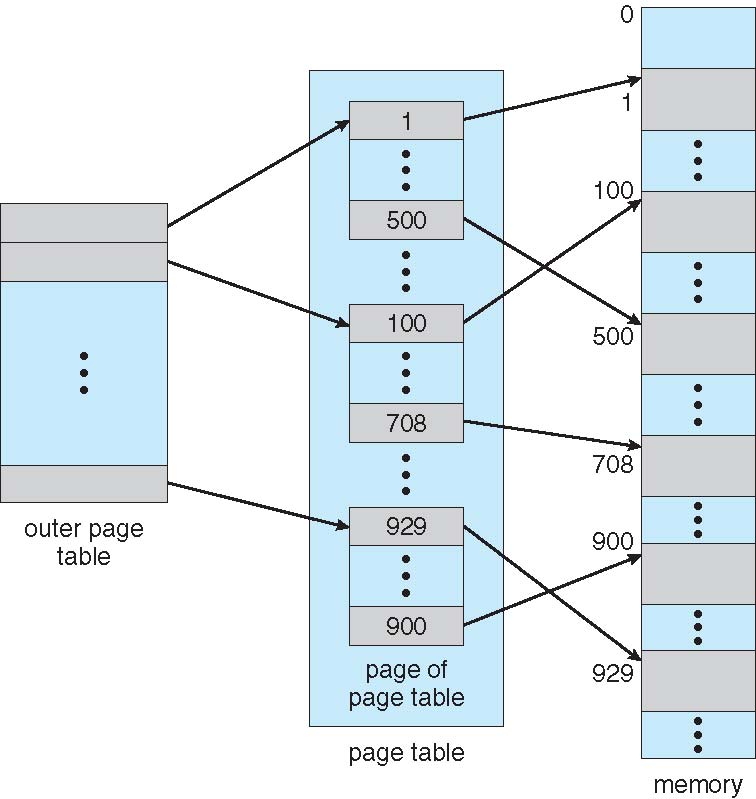 Two-Level Paging Example
A logical address (on 32-bit machine with 1K page size) is divided into:
a page number consisting of 22 bits
a page offset consisting of 10 bits

Since the page table is paged, the page number is further divided into:
a 12-bit page number 
a 10-bit page offset

Thus, a logical address is as follows:
where p1 is an index into the outer page table, and p2 is the displacement within the page of the inner page table
Known as forward-mapped page table
page number
page offset
p2
p1
d
12
10
10
Address-Translation Scheme
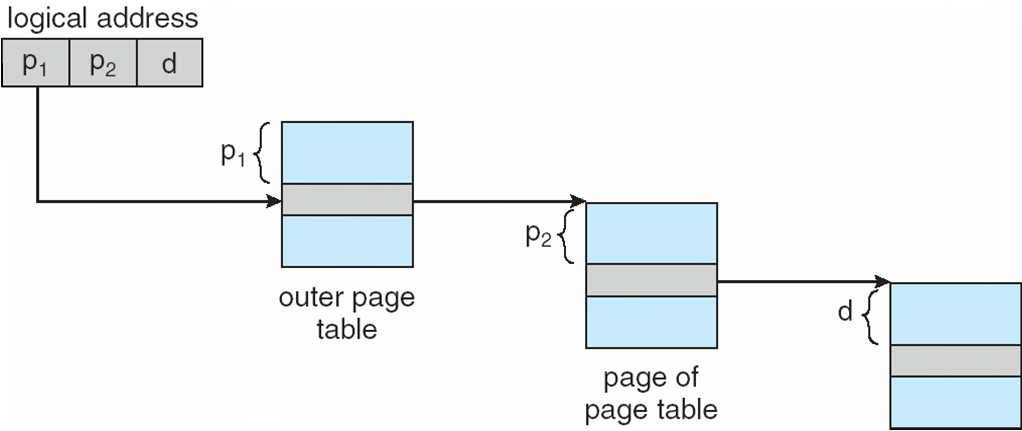 64-bit Logical Address Space
Even two-level paging scheme not sufficient
If page size is 4 KB (212)
Then page table has 252 entries
If two level scheme, inner page tables could be 210 4-byte entries
Address would look like





Outer page table has 242 entries or 244 bytes
One solution is to add a 2nd outer page table
But in the following example the 2nd outer page table is still 234 bytes in size
And possibly 4 memory access to get to one physical memory location
page offset
outer page
inner page
p2
p1
d
42
10
12
Three-level Paging Scheme
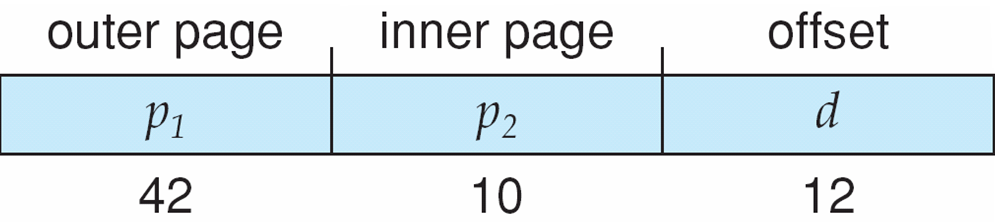 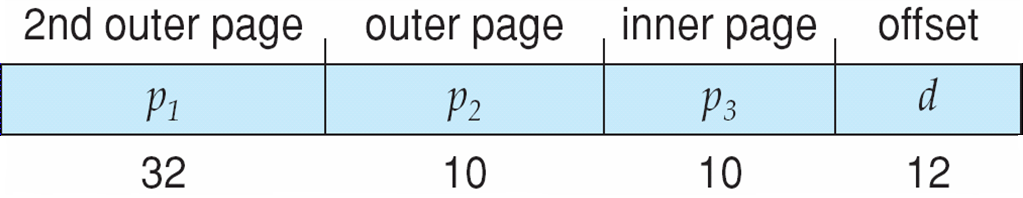 Hashed Page Tables
Common in address spaces > 32 bits

The virtual page number is hashed into a page table
This page table contains a chain of elements hashing to the same location

Each element contains (1) the virtual page number (2) the value of the mapped page frame (3) a pointer to the next element

Virtual page numbers are compared in this chain searching for a match
If a match is found, the corresponding physical frame is extracted
Hashed Page Table
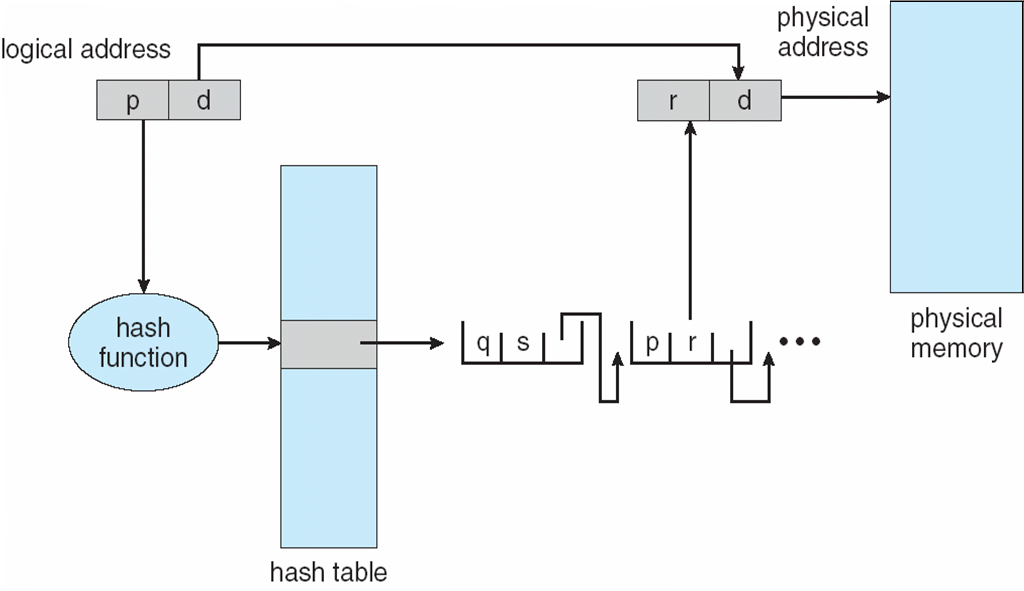 Inverted Page Table
Rather than each process having a page table and keeping track of all possible logical pages, track all physical pages

One entry for each real page of memory

Entry consists of the virtual address of the page stored in that real memory location, with information about the process that owns that page

Decreases memory needed to store each page table, but increases time needed to search the table when a page reference occurs

Use hash table to limit the search to one — or at most a few — page-table entries
TLB can accelerate access

But how to implement shared memory?
One mapping of a virtual address to the shared physical address
Inverted Page Table Architecture
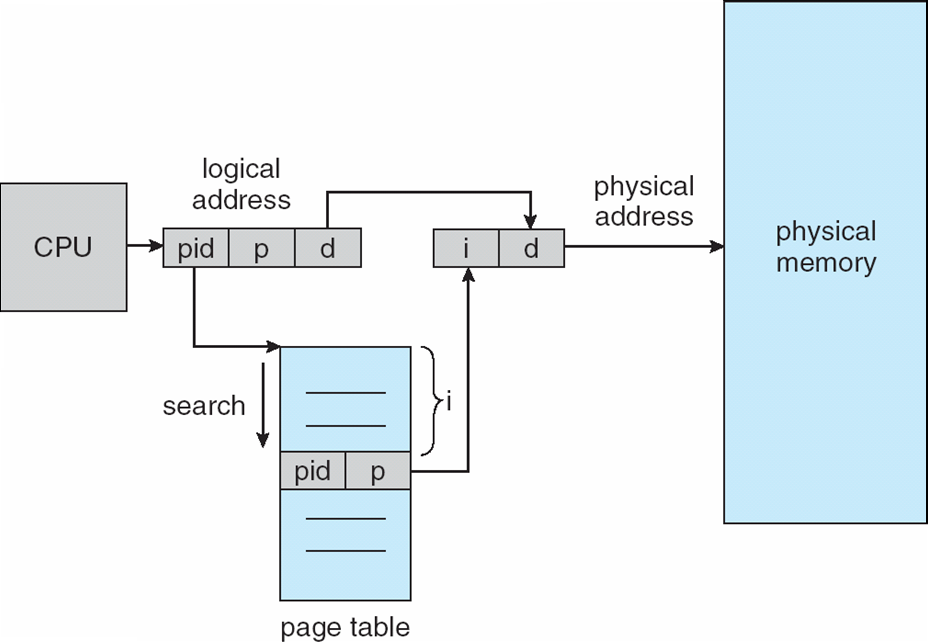 Segmentation
Memory-management scheme that supports user view of memory 

A program is a collection of segments
A segment is a logical unit such as:
		main program
		procedure 
		function
		method
		object
		local variables, global variables
		common block
		stack
		symbol table
		arrays
User’s View of a Program
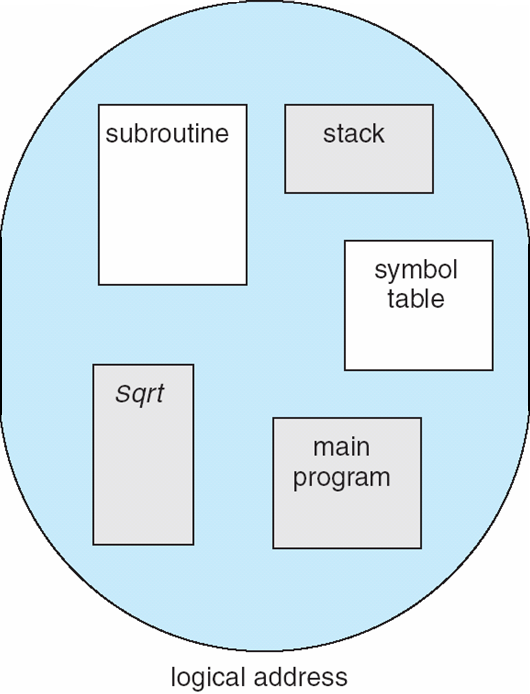 1
4
2
3
Logical View of Segmentation
1
2
3
4
user space
physical memory space
Segmentation Architecture
Logical address consists of a two tuple:
		<segment-number, offset>,

Segment table – maps two-dimensional physical addresses; each table entry has:
base – contains the starting physical address where the segments reside in memory
limit – specifies the length of the segment

Segment-table base register (STBR) points to the segment table’s location in memory

Segment-table length register (STLR) indicates number of segments used by a program;
	                  segment number s is legal if s < STLR
Segmentation Architecture (Cont.)
Protection
With each entry in segment table associate:
validation bit = 0  illegal segment
read/write/execute privileges

Protection bits associated with segments; code sharing occurs at segment level

Since segments vary in length, memory allocation is a dynamic storage-allocation problem

A segmentation example is shown in the following diagram
Segmentation Hardware
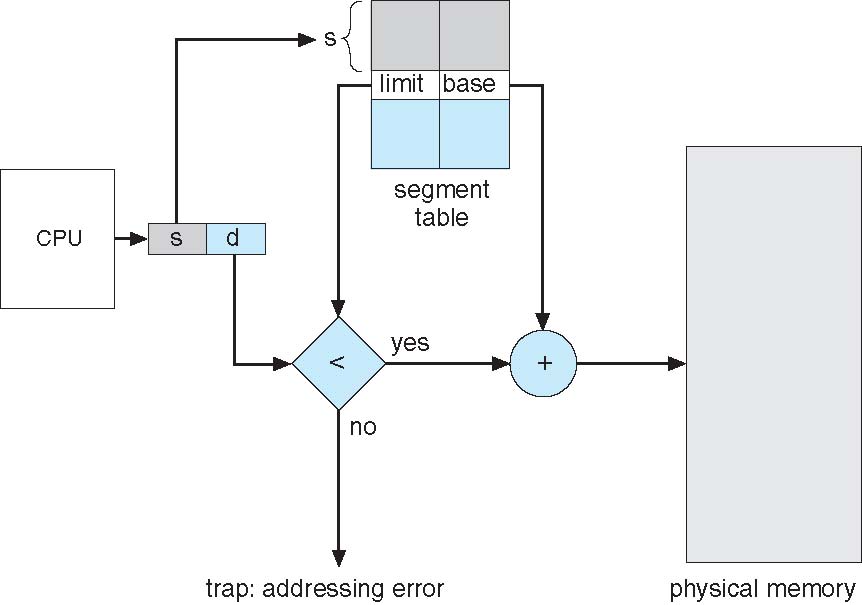 Example of Segmentation
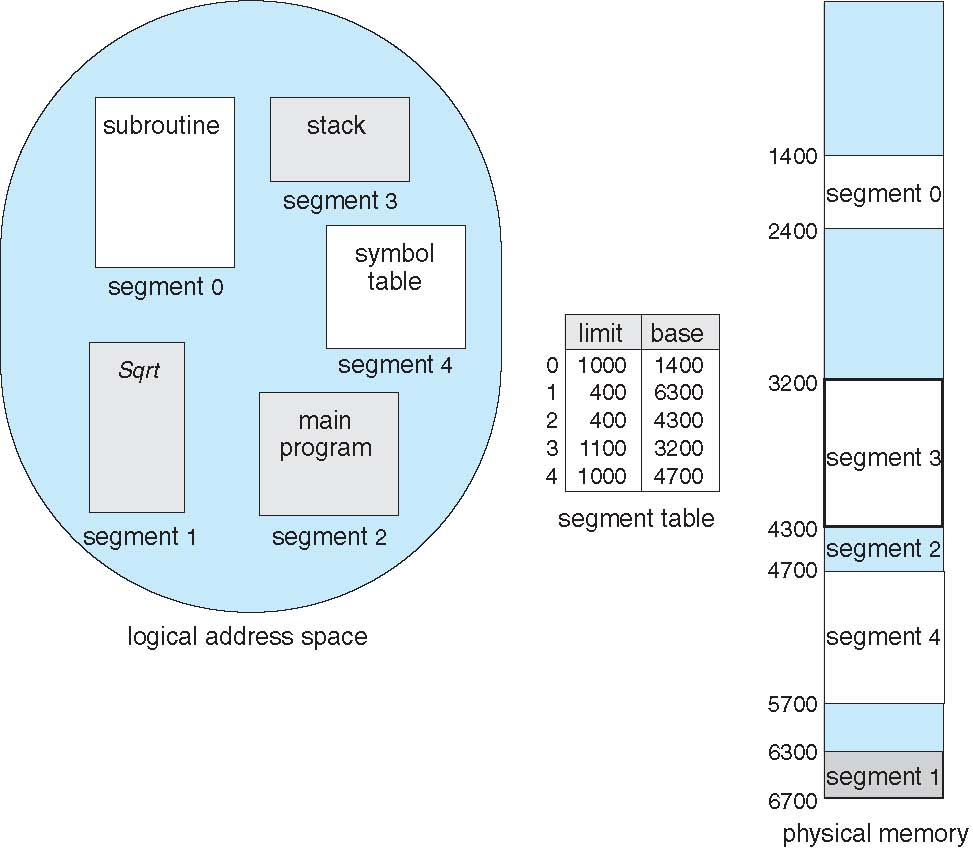 Example: The Intel Pentium
Supports both segmentation and segmentation with paging
Each segment can be 4 GB
Up to 16 K segments per process
Divided into two partitions
First partition of up to 8 K segments are private to process (kept in local descriptor table LDT)
Second partition of up to 8K segments shared among all processes (kept in global descriptor table GDT)

CPU generates logical address
Given to segmentation unit
Which produces linear addresses 
Linear address given to paging unit
Which generates physical address in main memory
Paging units form equivalent of MMU
Pages sizes can be 4 KB or 4 MB
Logical to Physical Address Translation in Pentium
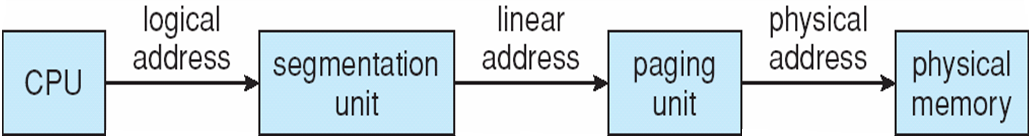 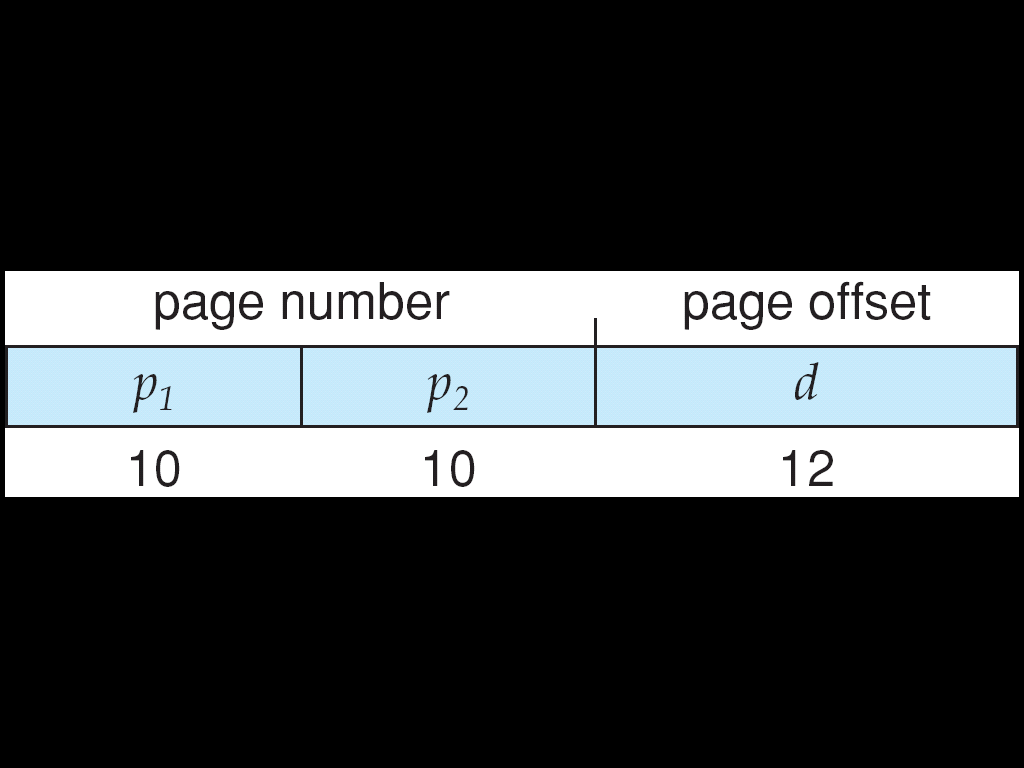 Intel Pentium Segmentation
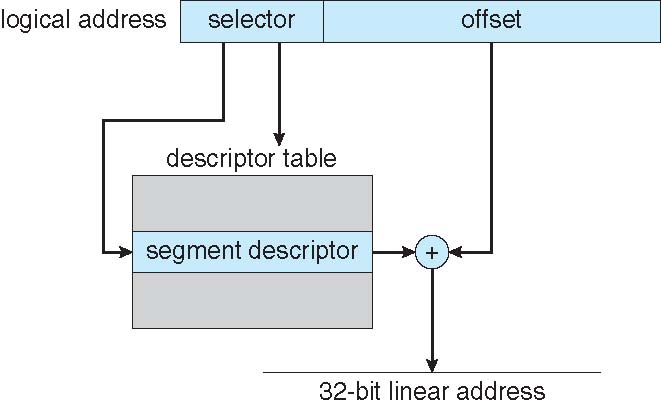 Pentium Paging Architecture
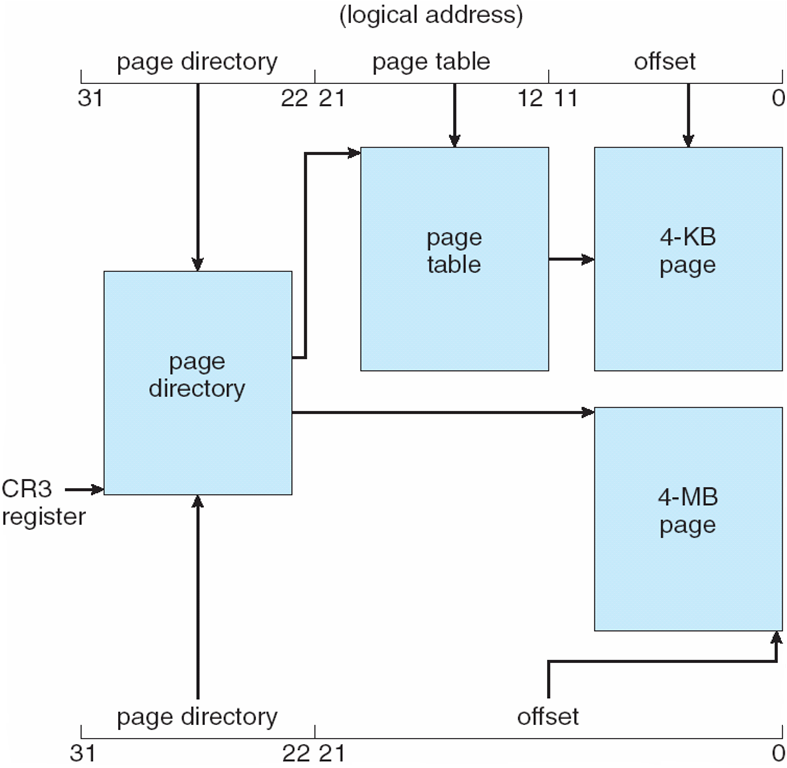 Linear Address in Linux
Linux uses only 6 segments (kernel code, kernel data, user code, user data, task-state segment (TSS), default LDT segment)
Linux only uses two of four possible modes – kernel and user
Uses a three-level paging strategy that works well for 32-bit and 64-bit systems
Linear address broken into four parts:







But the Pentium only supports 2-level paging?!
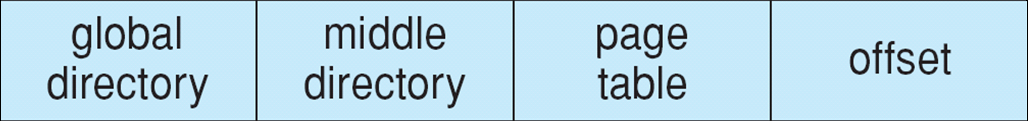 Three-level Paging in Linux
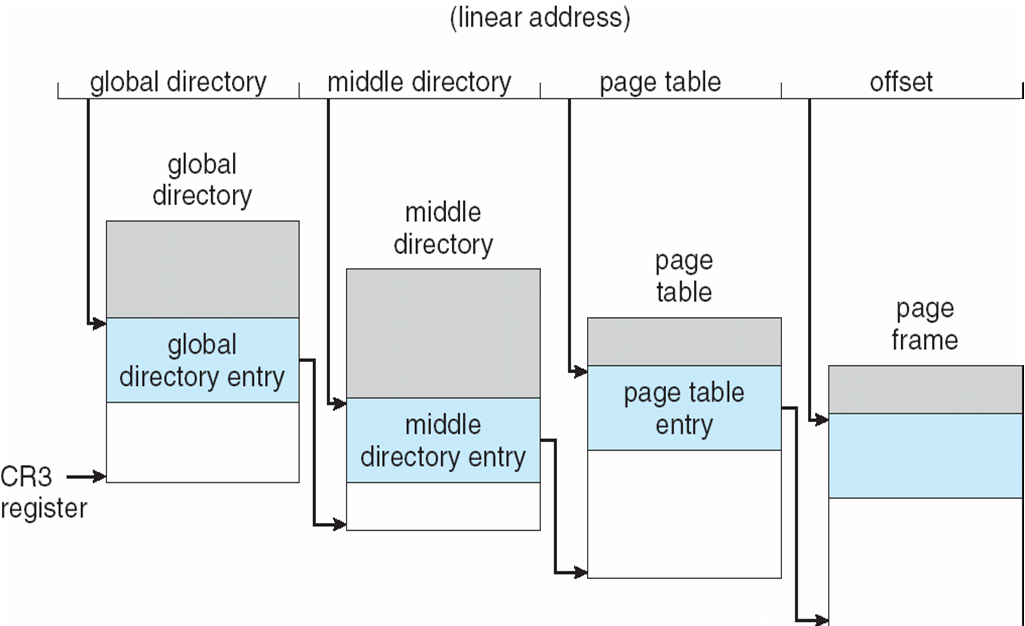 End of Chapter 7